New Grad Nurse Residency Rewards Program Journal Club 2023
Program Date: April 1 – June 30, 2023​​

Contacts: 
Melissa Oberle melissa.oberle@aah.org 
Veronica Bigott  ​veronica.bigott@aah.org
Program Location Direct Links:
CE Learning Platform Time Management
CE Learning Platform Mindfulness
CE Learning Platform Innovation


















Objectives: ​​At the end of this session, learners should be able to:

identify the different time management strategies for new nurses
describe the impact of mindfulness within a Nurse residency program on stress and burnout of new graduates 
identify the types of technology used to enhance Nurse Residency programs
​​
Target Audience:​
This activity is designed for nurses in NGNR or recently completed NGNR.
Accreditation Statement: 
In support of improving patient care, Advocate Aurora Health  is jointly accredited by the Accreditation Council for Continuing Medical Education (ACCME), the Accreditation Council for Pharmacy Education (ACPE), and the American Nurses Credentialing Center (ANCC), to provide continuing education for the healthcare team. 


Credit Statement(s):
American Nurses Credentialing Center (ANCC): Advocate Aurora Health designates this enduring activity for a maximum of (2.7) ANCC contact hours. Nurses should claim only the credit commensurate with the extent of their participation in the activity.
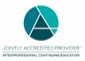 Created by MOberle   Created 11/15/2022   Revised 02/13/2023  Post until 06/30/2023